Fig. 2 Overview of substantially different neuropsychological and MRI results for patients after BM and VM. Mean ...
Brain, Volume 129, Issue 2, February 2006, Pages 333–345, https://doi.org/10.1093/brain/awh711
The content of this slide may be subject to copyright: please see the slide notes for details.
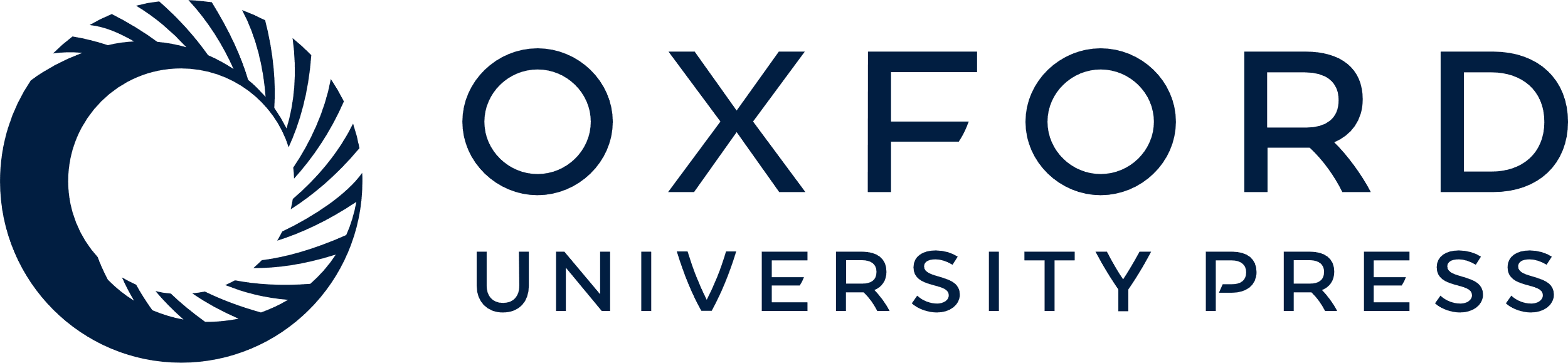 [Speaker Notes: Fig. 2 Overview of substantially different neuropsychological and MRI results for patients after BM and VM. Mean Z-values are given. Filled bars denominate results of patients after BM, open bars those after VM. Statistically significant differences are marked with*; please refer to Appendix for the explanations of the respective subdomains, and to Table 3 for exact means, standard deviations and respective P-values.


Unless provided in the caption above, the following copyright applies to the content of this slide: © The Author (2005). Published by Oxford University Press on behalf of the Guarantors of Brain. All rights reserved. For Permissions, please email: journals.permissions@oupjournals.org]